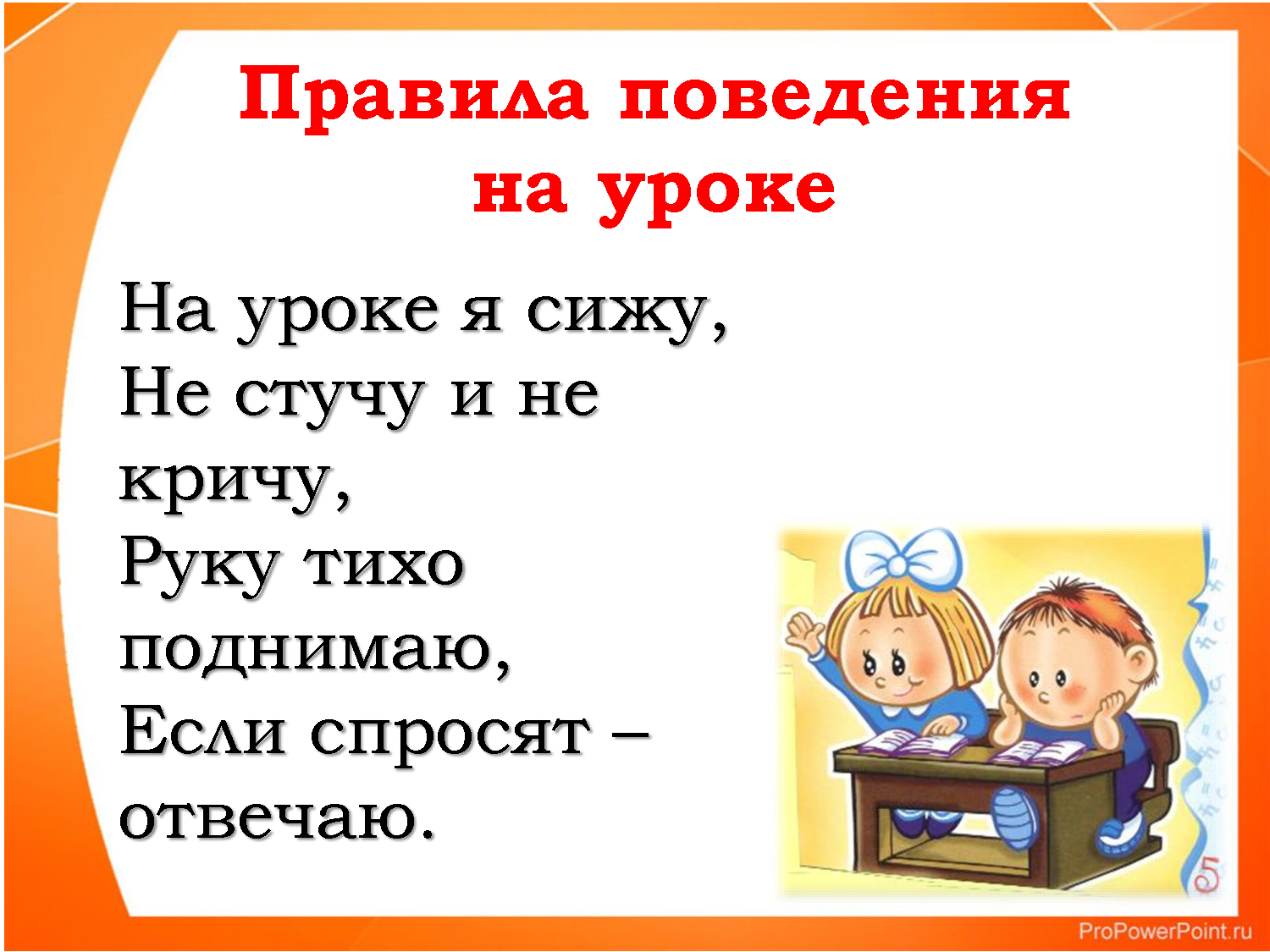 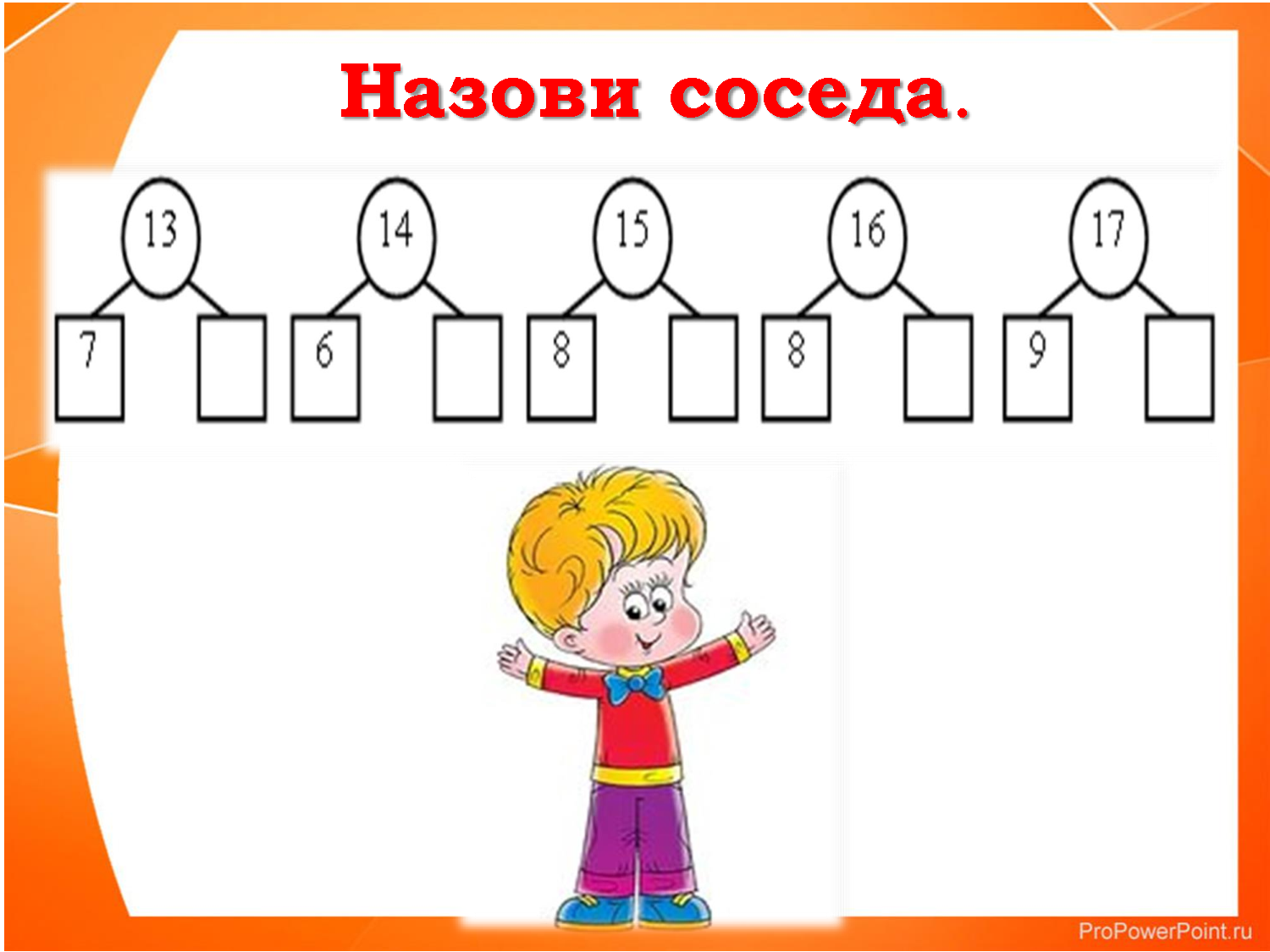 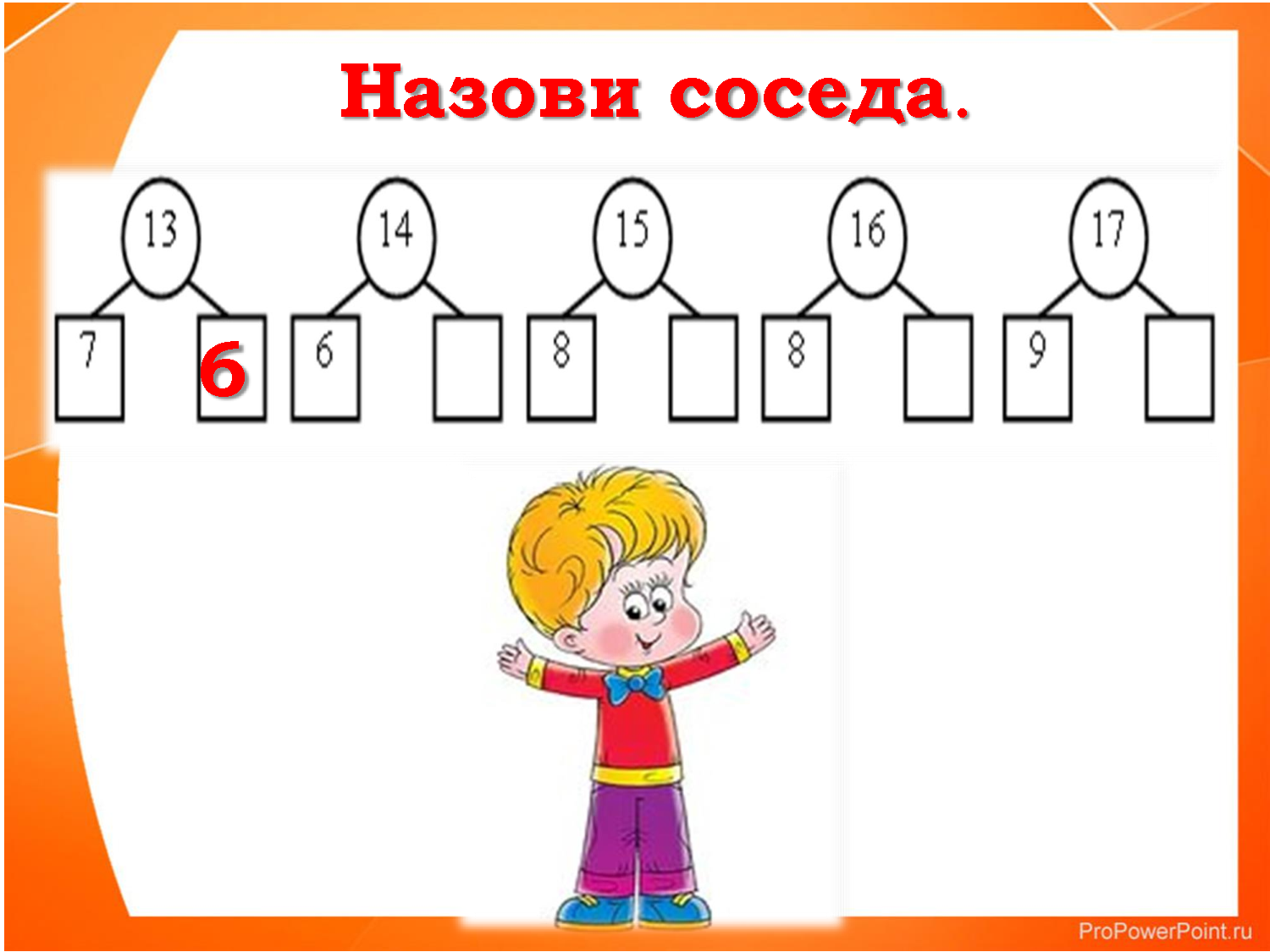 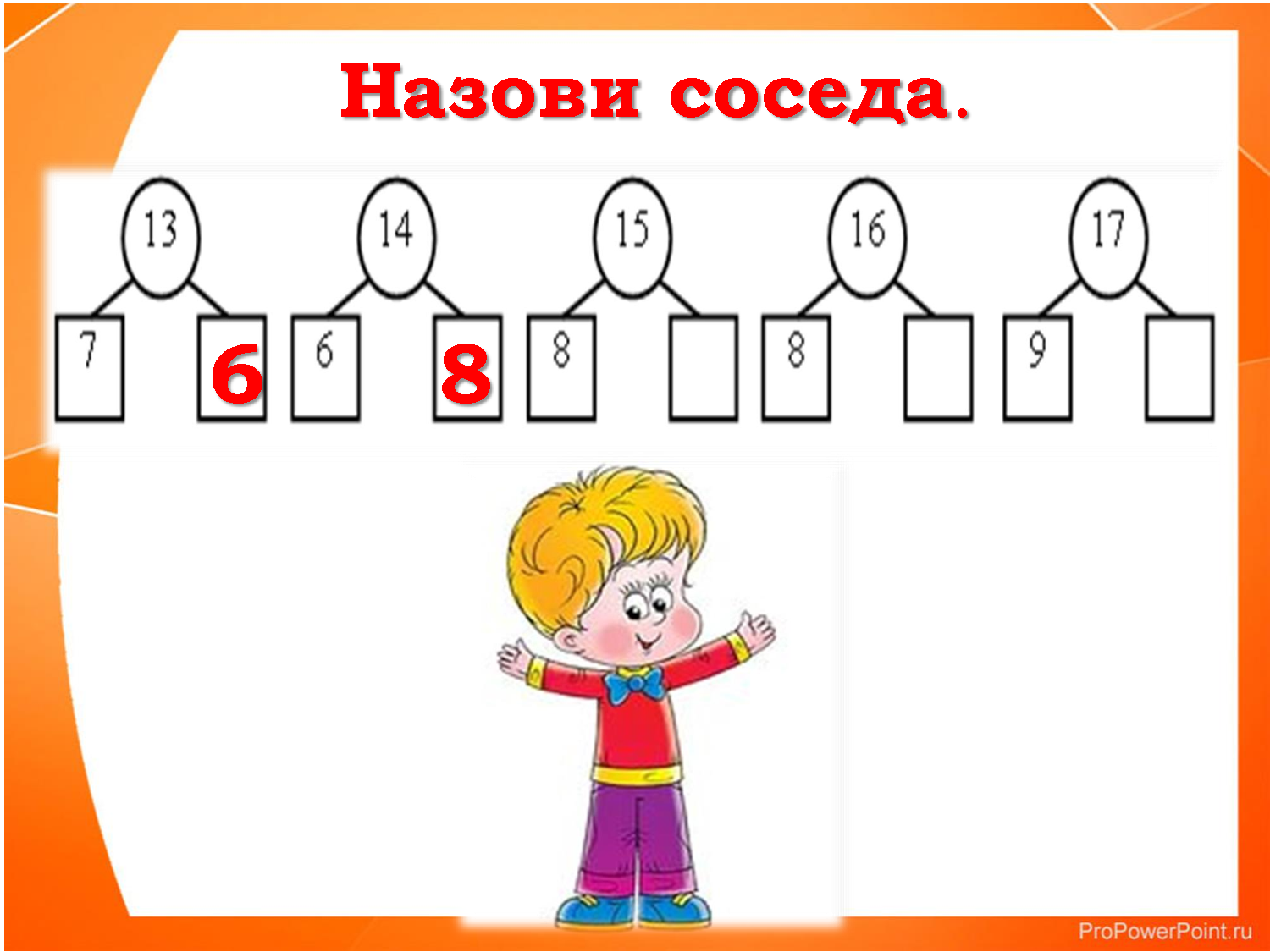 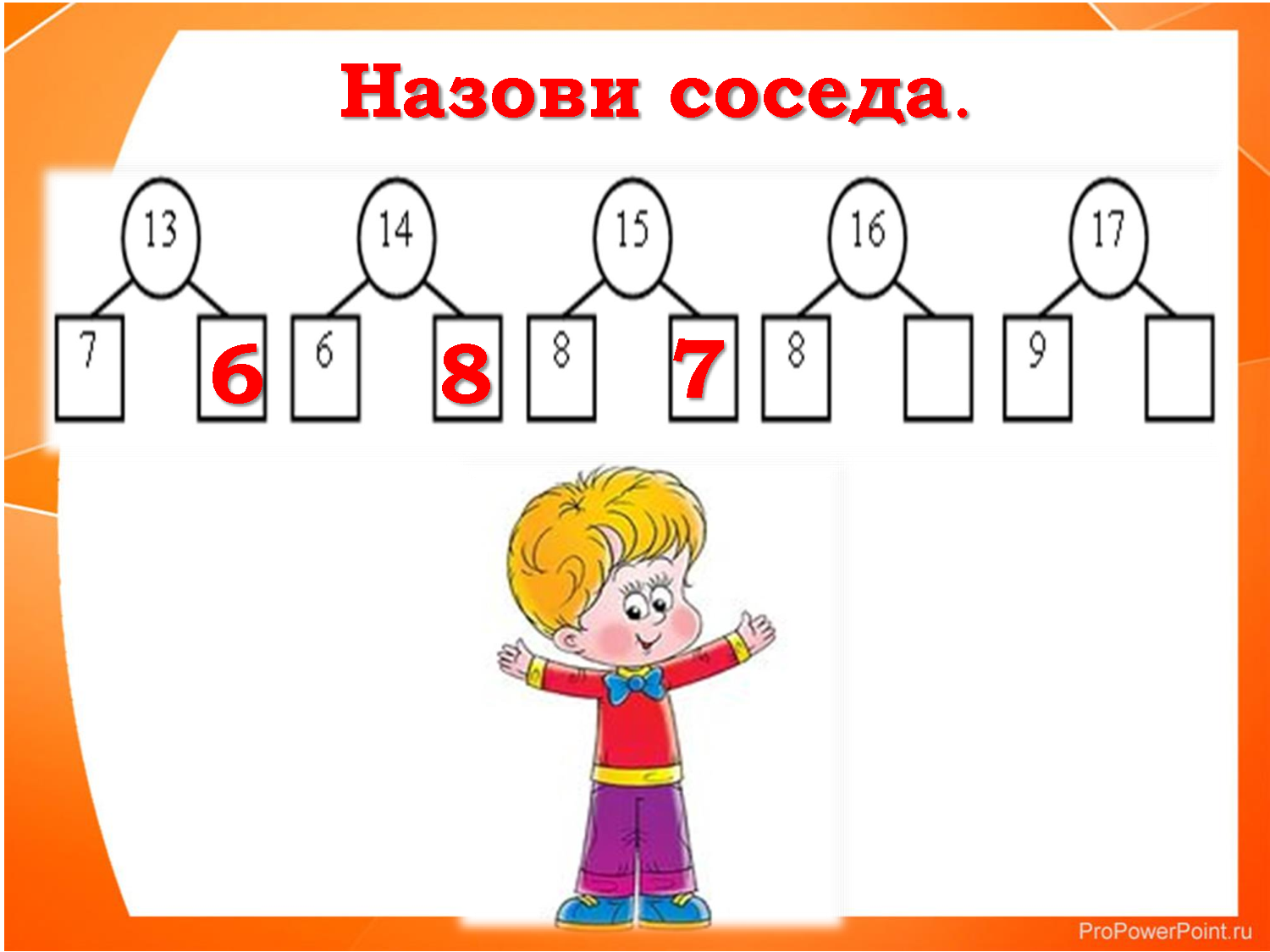 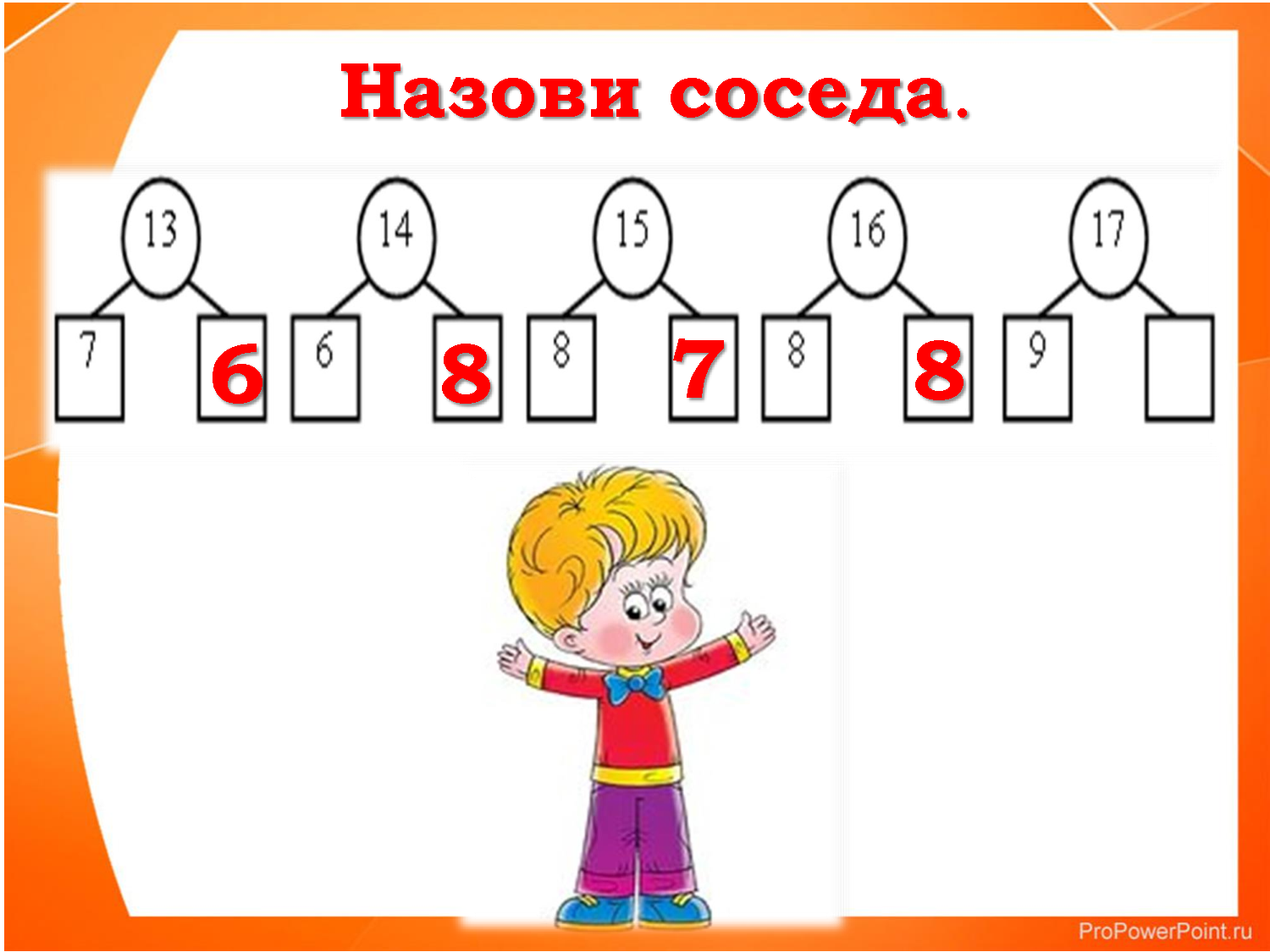 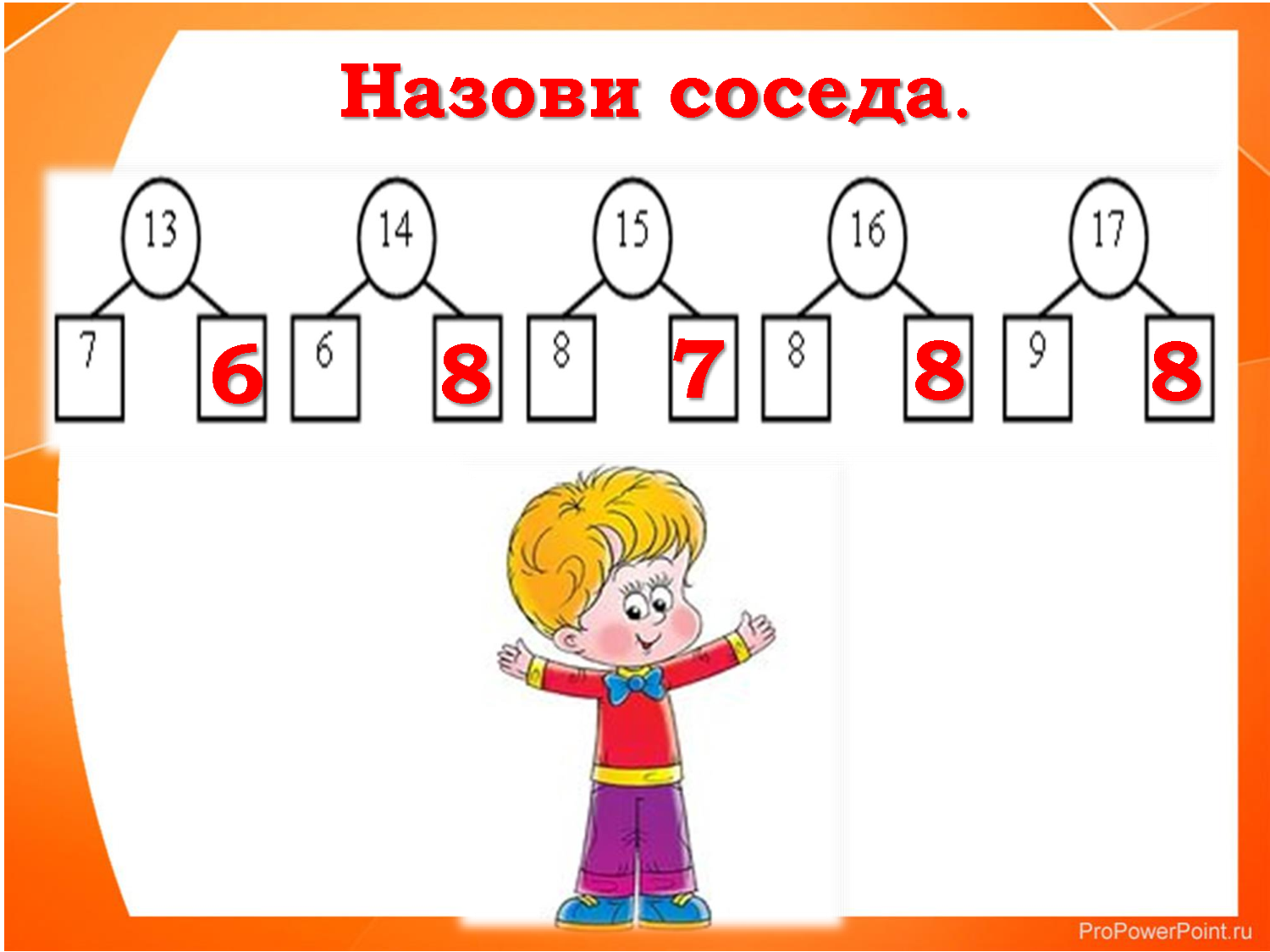 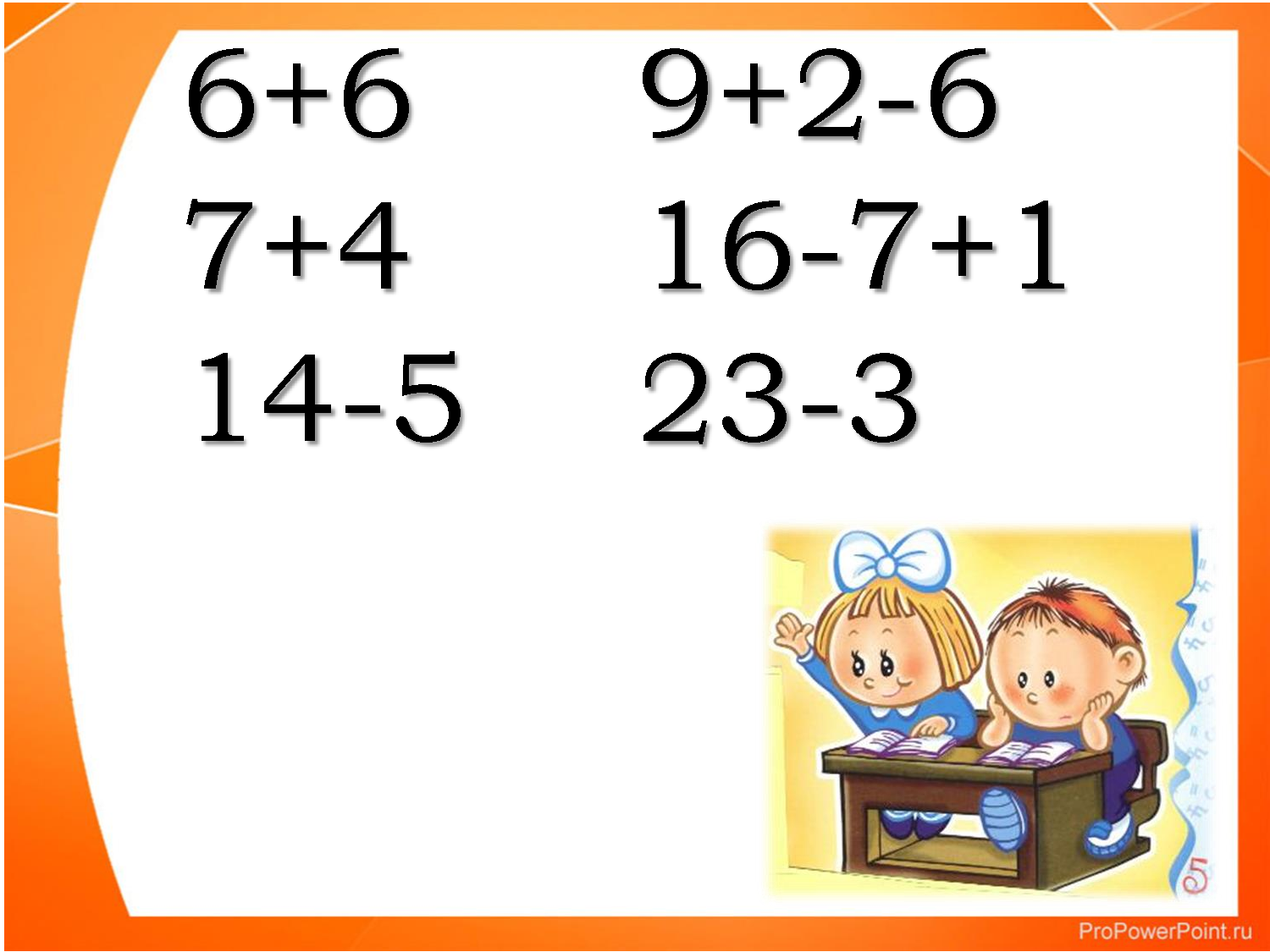 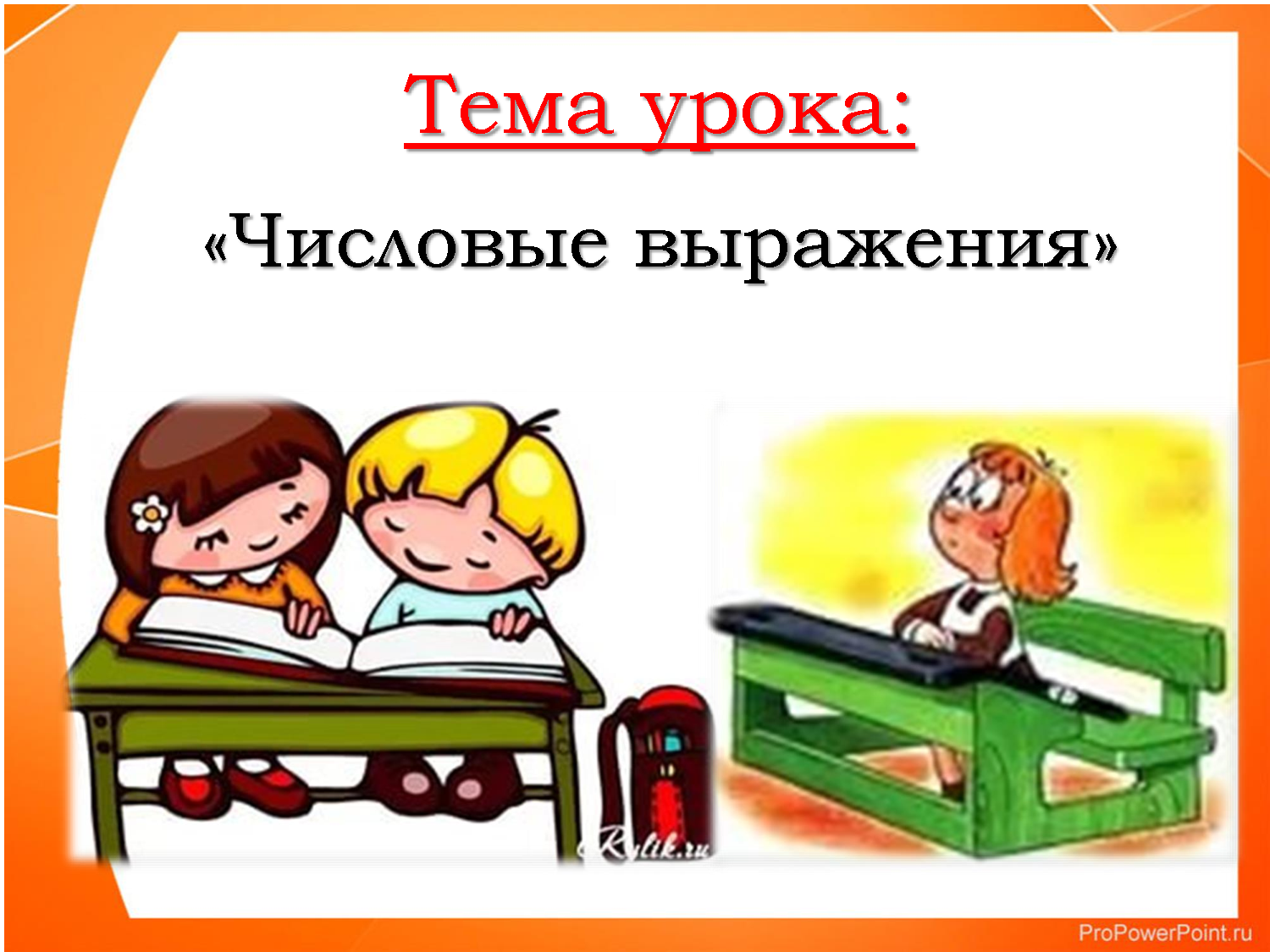 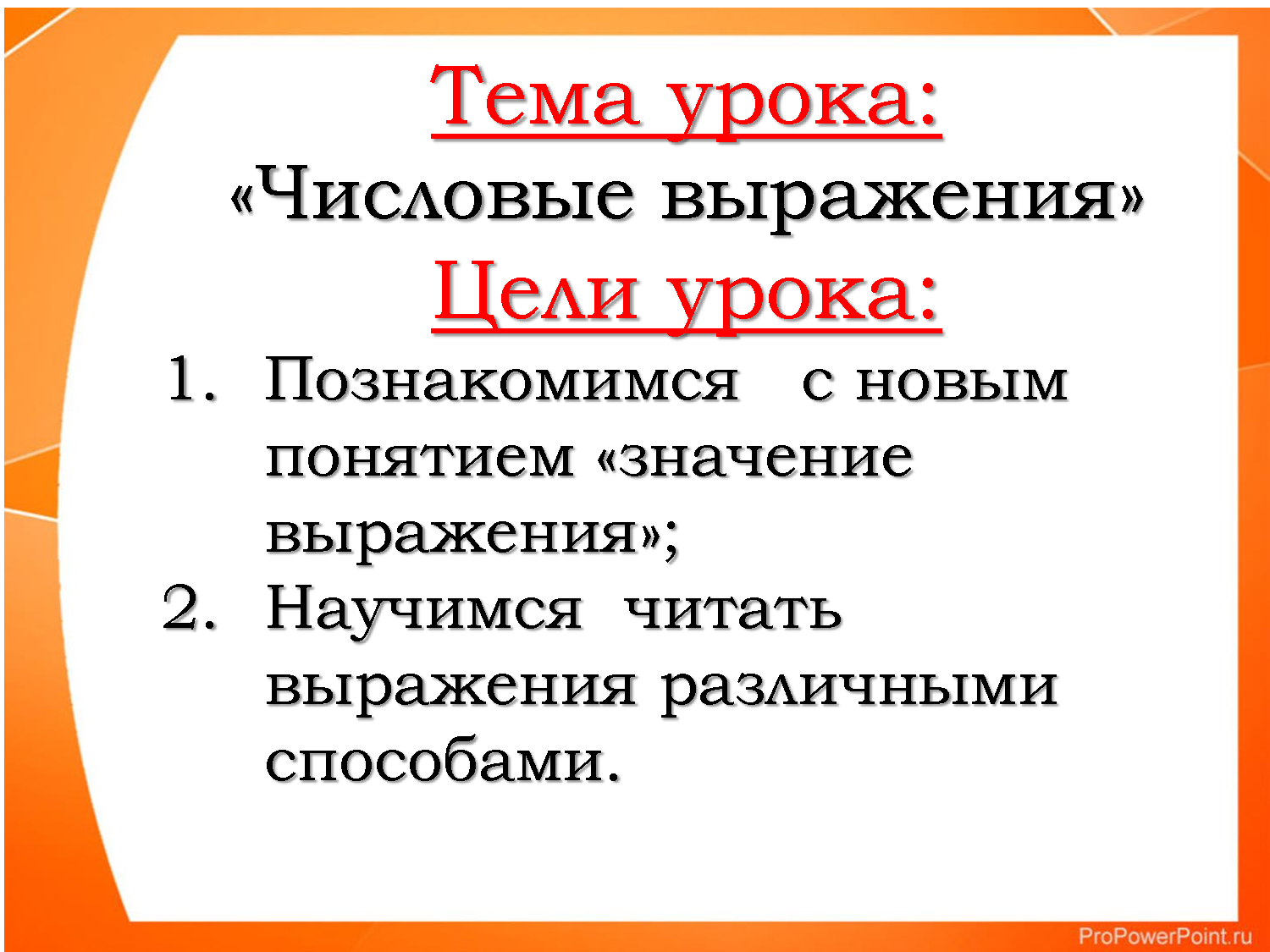 10+9+1=20
10-(9+1)=0
10-1+9=18
10-9-1=0
10-(9-1)=2
(10-9)-1=0
(10+9)-1=18
Ключ:
1. 16- (9-7)=14
2. 10+(7-5-)=12
3. 15+(8+3)=26
4. 34-(3+6)=25
5. 19+(21-11)=29
6. 32-(12+2)=18
Критерии оценивания:
0-1 ошибка- «5»
1-2 ошибки- «4»
3-4 ошибки- «3»
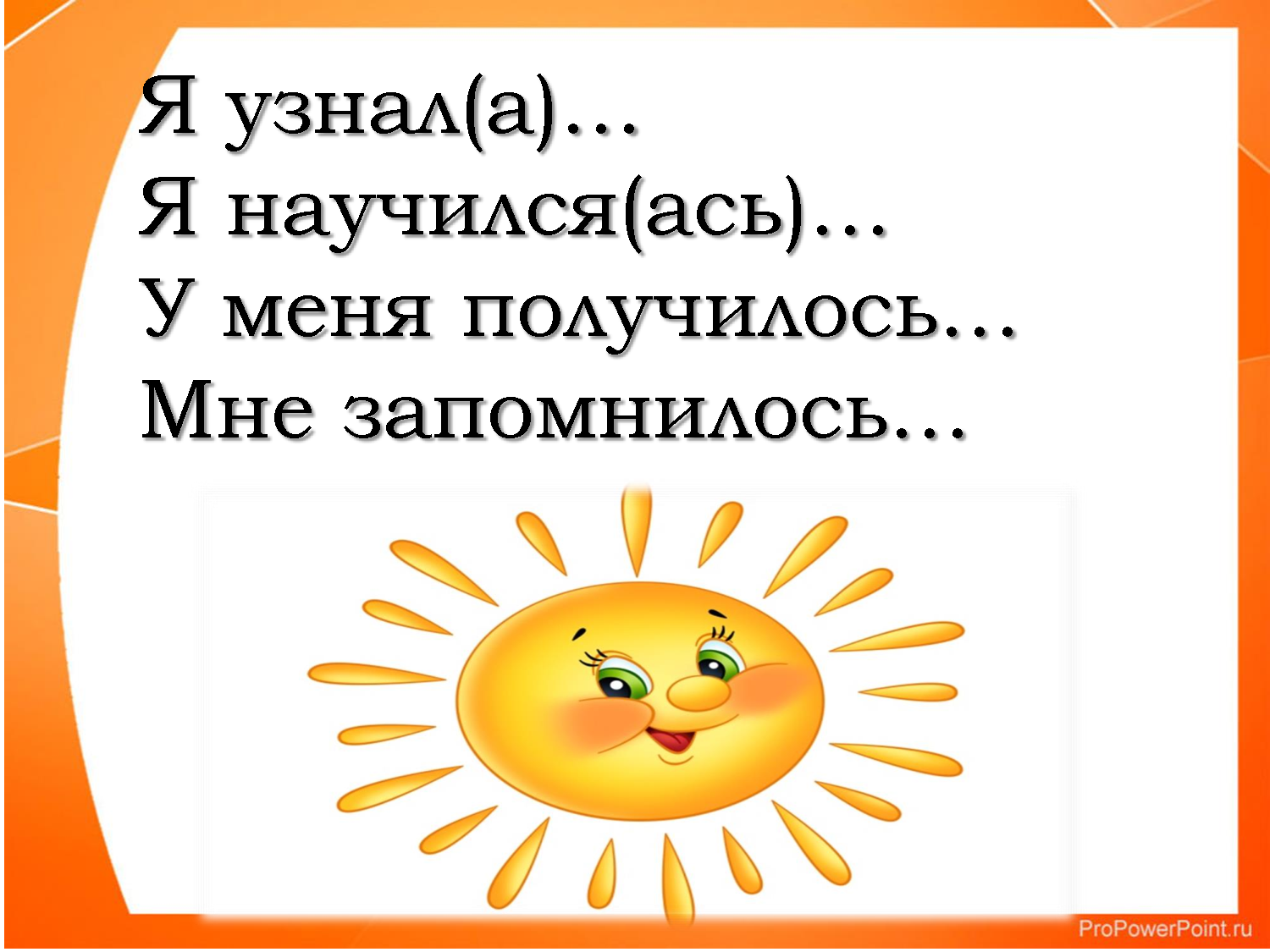